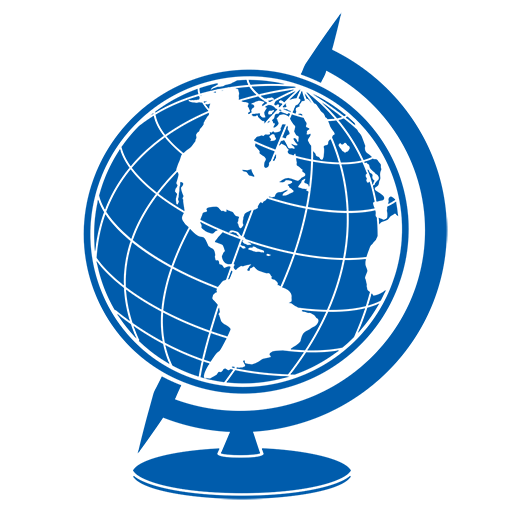 GEOGRAFIYA
9-
sinf
Mavzu: Italiya  Respublikasi
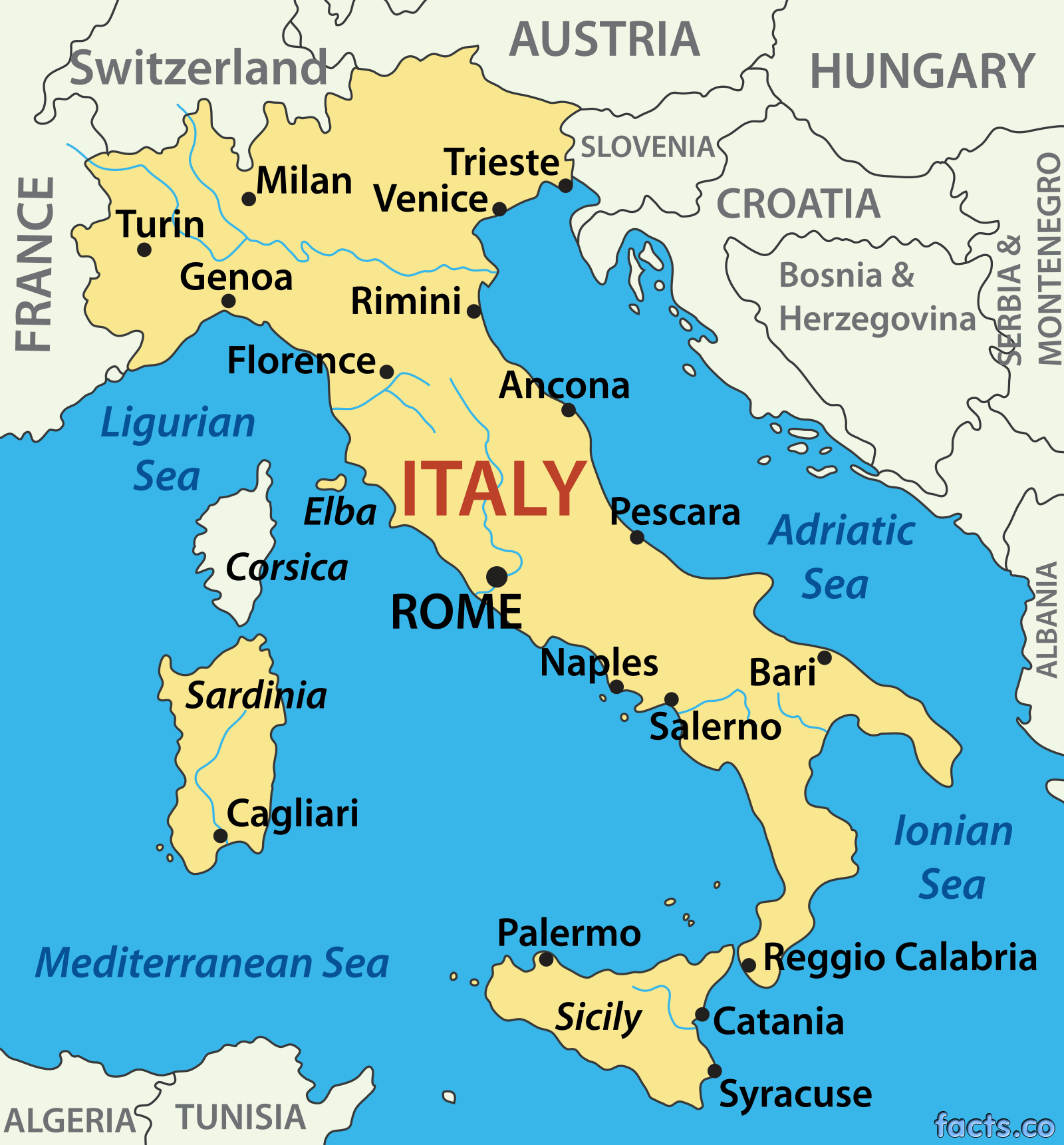 O‘qituvchi: Yunusobod tumani 
302-maktab geografiya fani o‘qituvchisi
 Tursunpo‘latov Farhodjon
Italiya Respublikasi
Italiya Respublikasi
Germaniya Federativ Respublikasi
Boshqaruv shakli – parlamentar respublika. Siyosiy-hududiy jihatdan Italiya 20 ta hudud (provinsiya)dan iborat unitar davlat hisoblanadi. 20 ta provinsiyadan 5 tasi, shu jumladan, Sardiniya va Sitsiliya alohida maqomga ega.
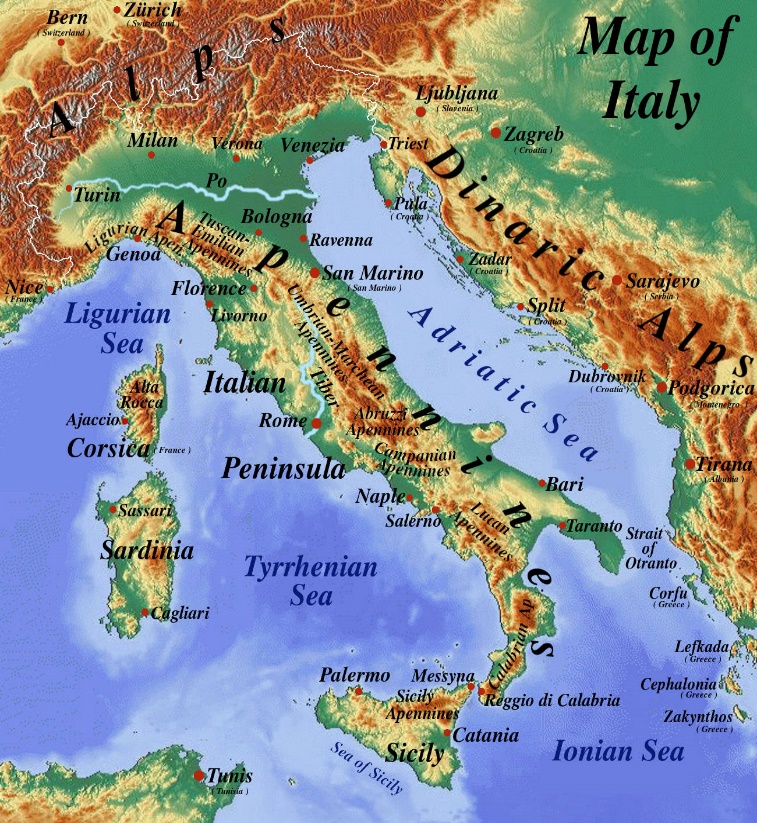 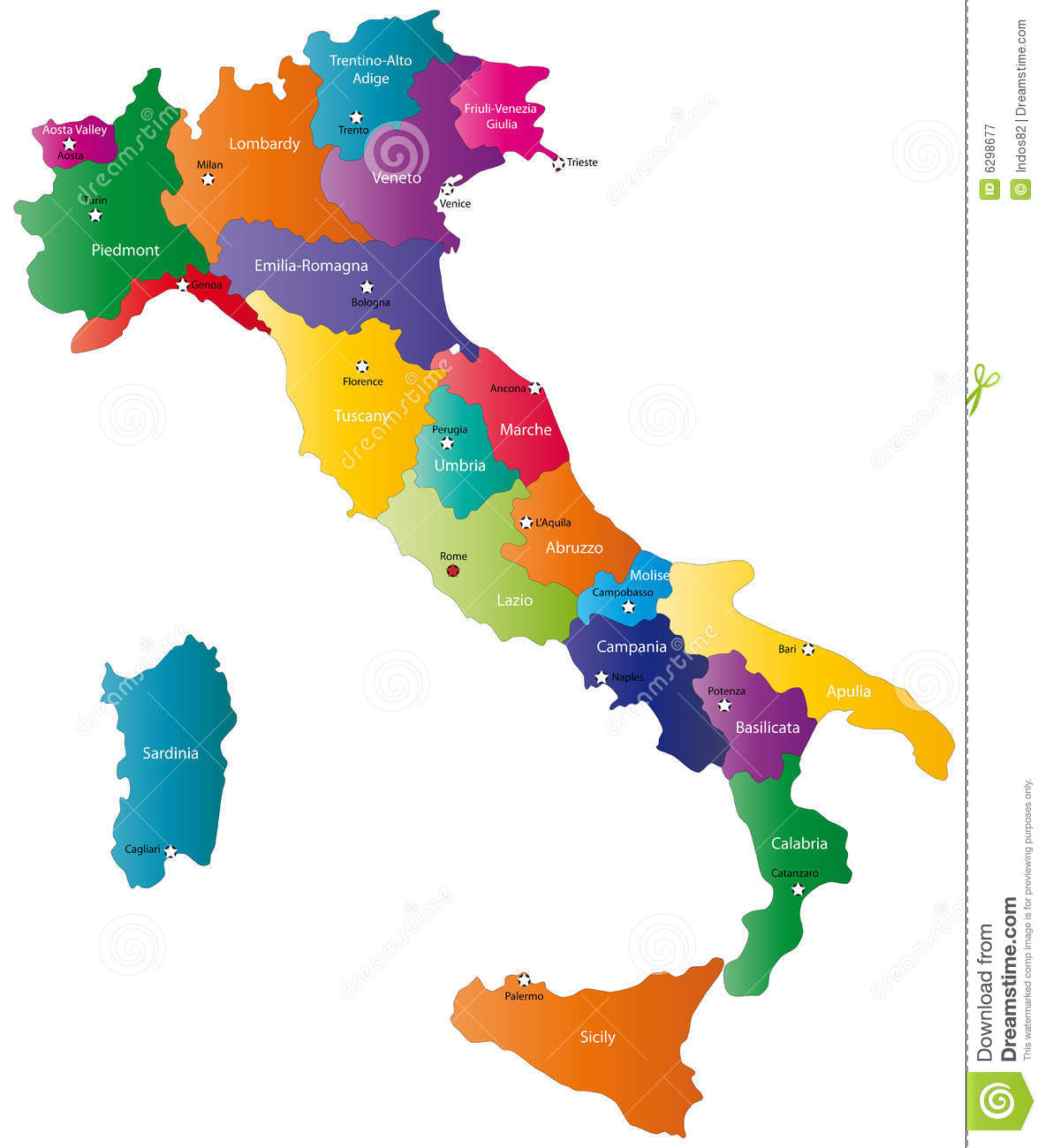 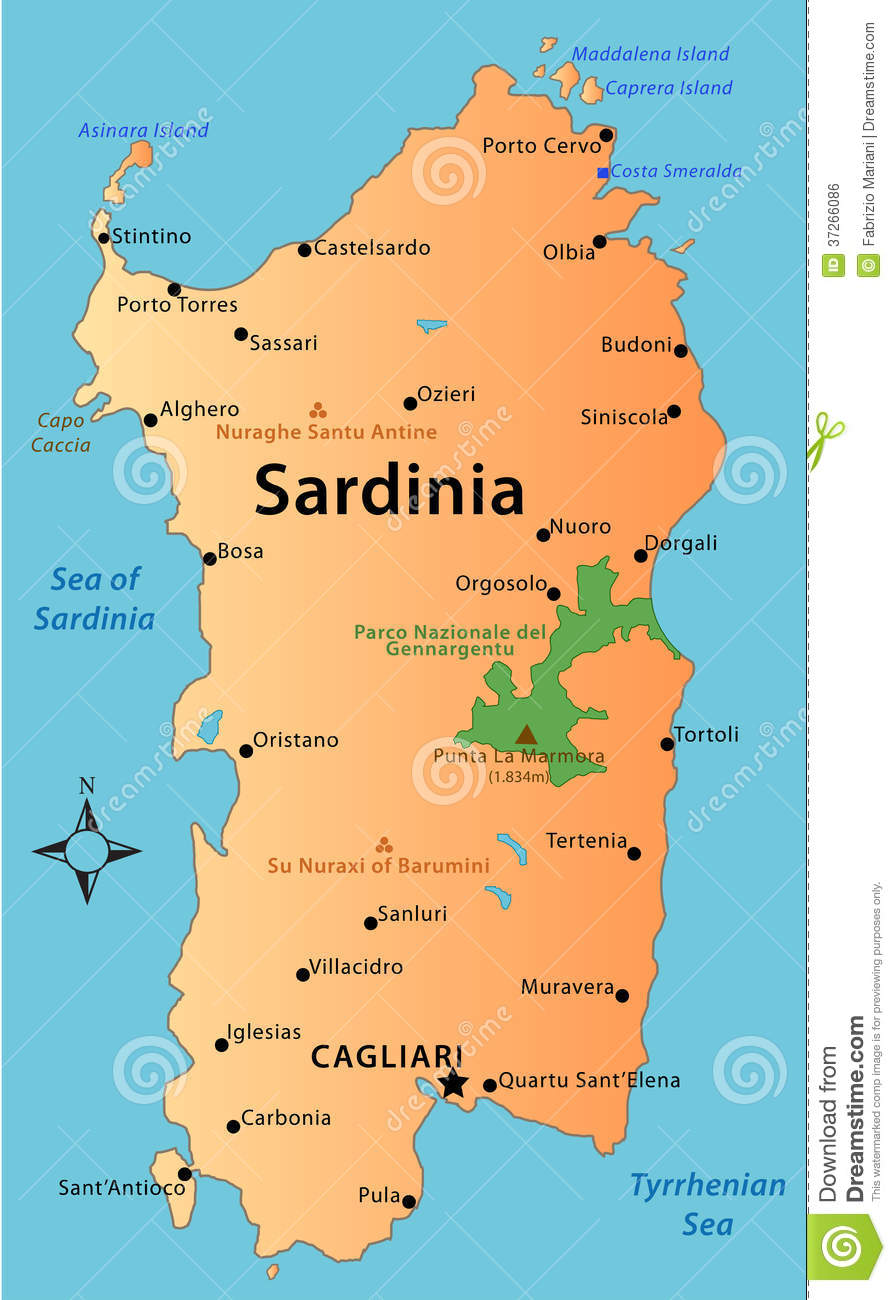 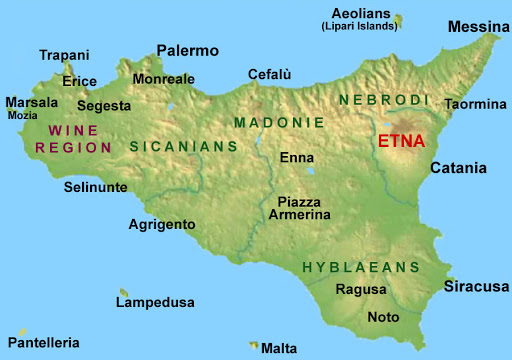 Italiya Respublikasi
Italiyaning relyefi, asosan, tog‘lardan  iborat. Mamlakatning shimolida Alp tog‘lari joylashgan.
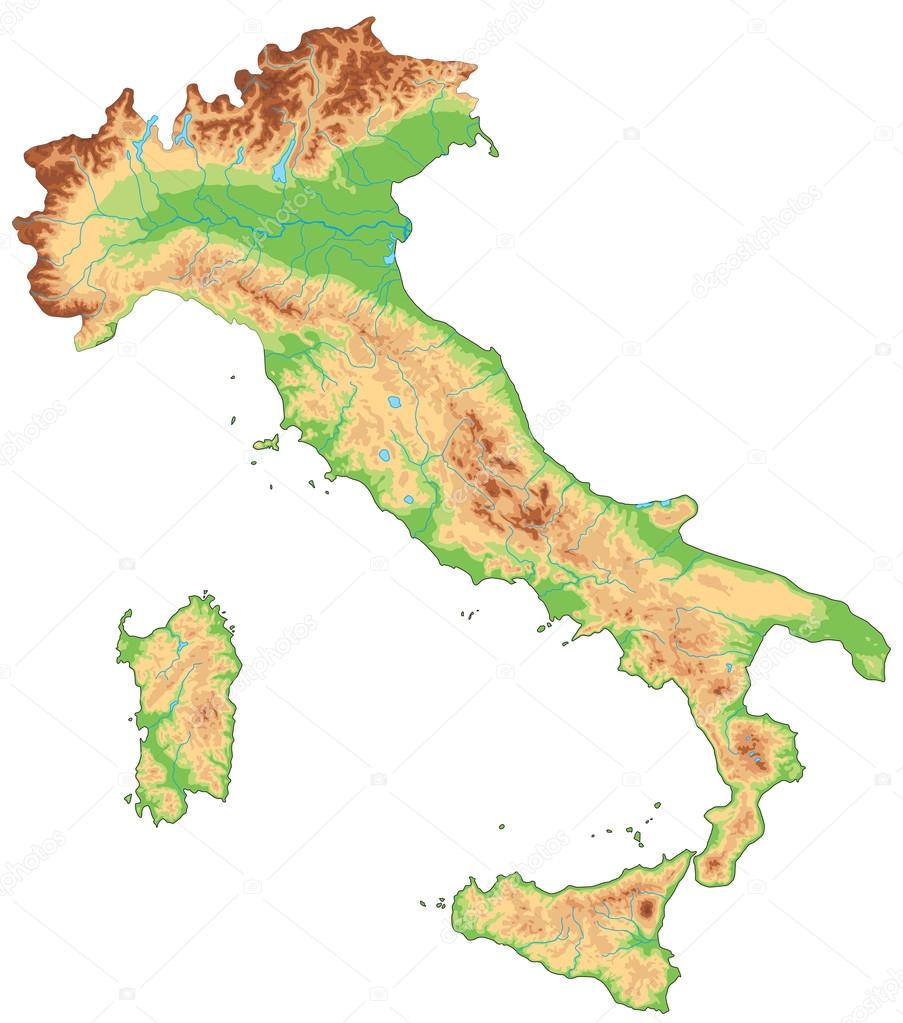 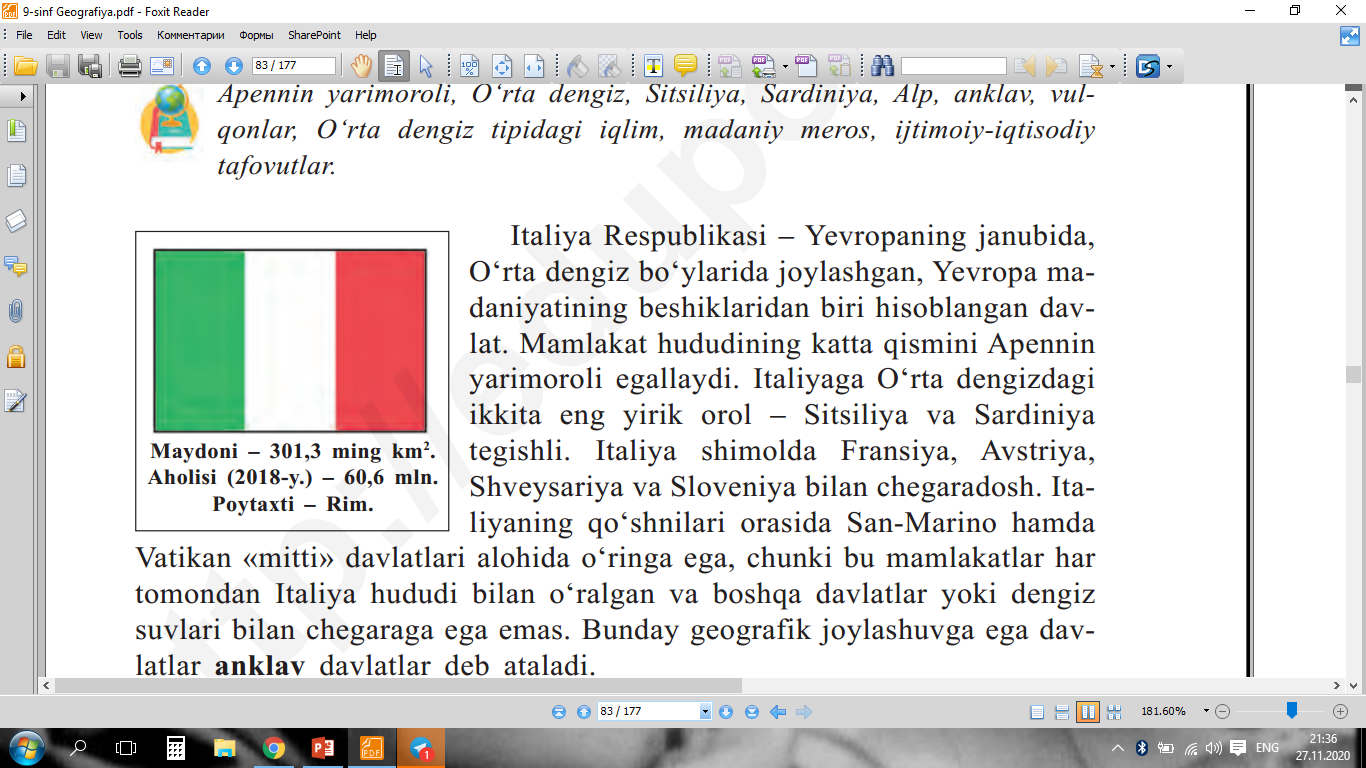 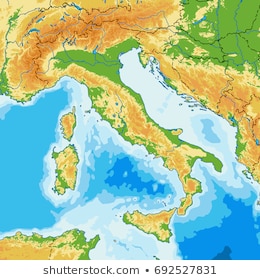 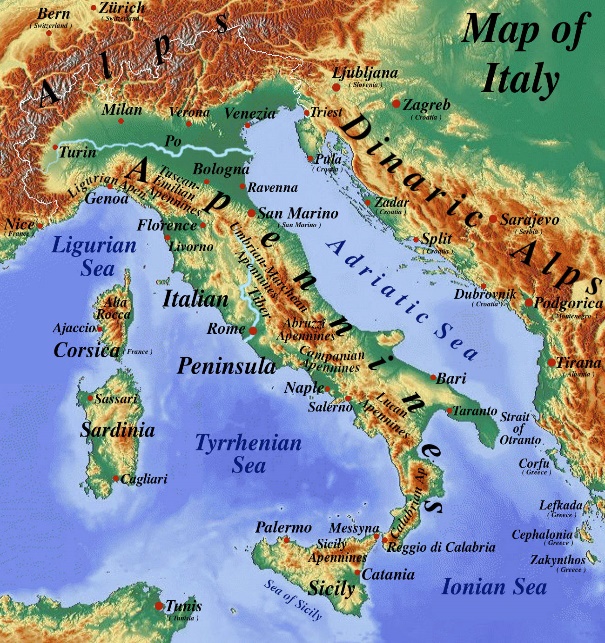 Apennin yarimorolini shimoldan janubga tomon o‘rtacha balandlikdagi Apennin  tog‘lari kesib o‘tgan (eng baland nuqtasi – Korno-Grande cho‘qqisi, 2914 m). Alp va Apennin tog‘lari o‘rtasida Padan tekisligi joylashgan. Bu tekislikda g‘arbdan sharqqa tomon Italiyadagi eng yirik daryo – Po daryosi oqib o‘tadi.
Italiya Respublikasi
Italiya seysmik va vulkanik jihatdan faol hududlardan biri. XXI asrning 
o‘zida 4 ta kuchli zilzila ro‘y bergan. Mamlakatda bir nechta harakatdagi 
vulqon, jumladan, Etna (Yevropadagi eng baland harakatdagi vulqon), 
Vezuviy va Stromboli mavjud.
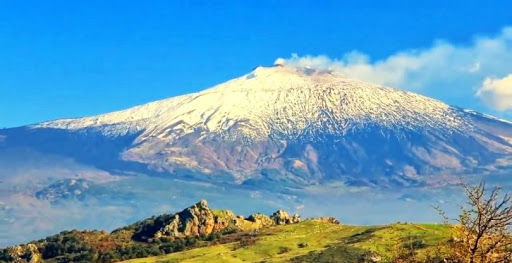 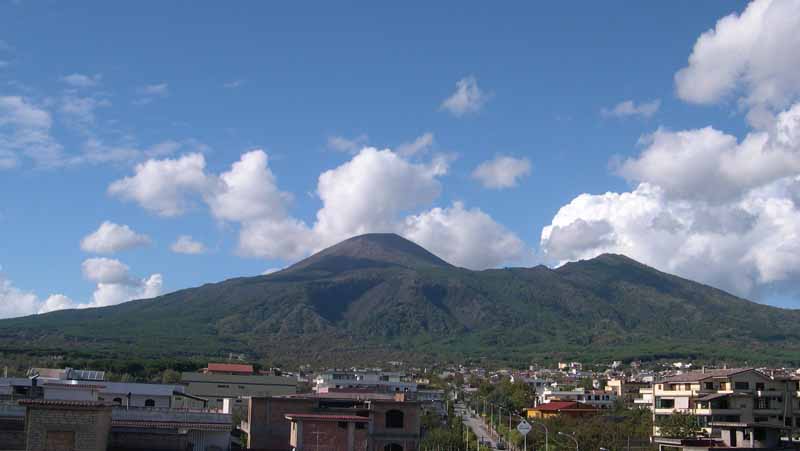 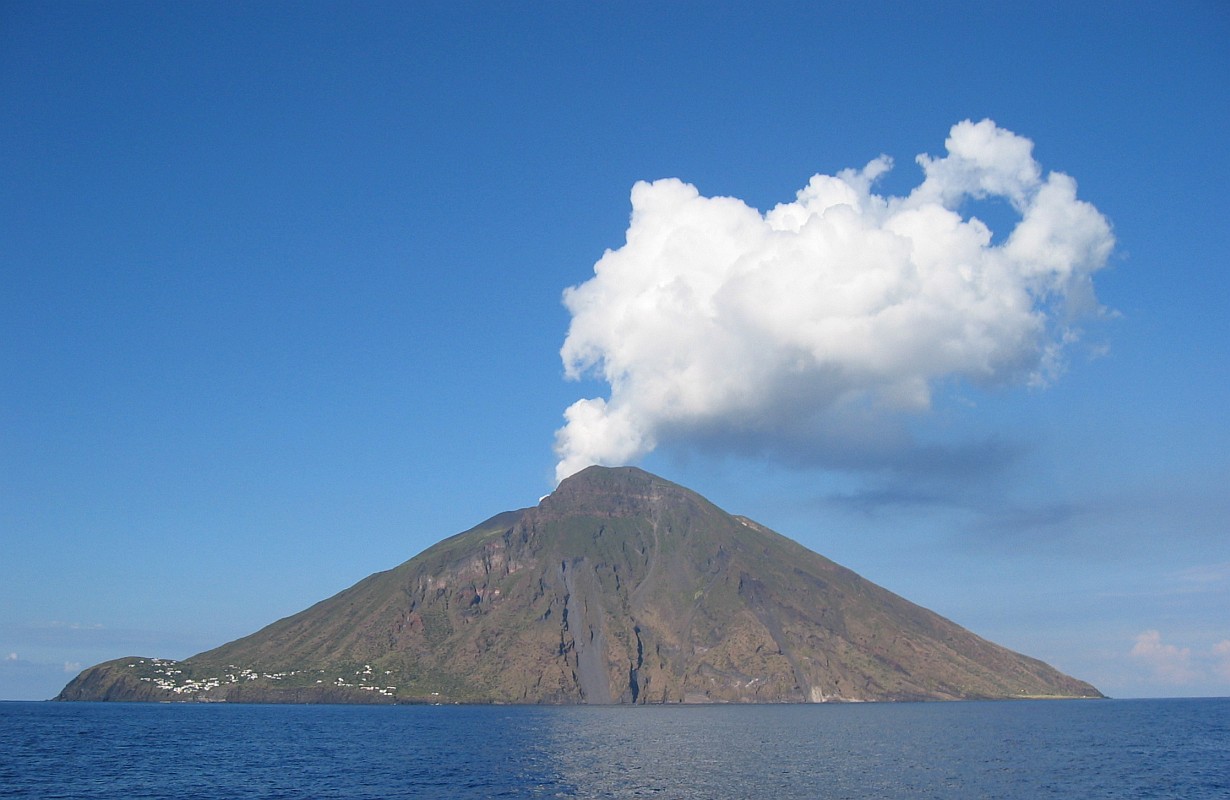 Italiya Respublikasi
Germaniya Federativ Respublikasi
Italiya hududida turli foydali qazilmalar (neft, tabiiy gaz, ko‘mir, marganes, kaliy va osh tuzi) konlari bor, ammo aksariyat mineral  resurslarning qazib olish hajmi mamlakat iqtisodiyotining  ehtiyojlarini qondira olmayapti.
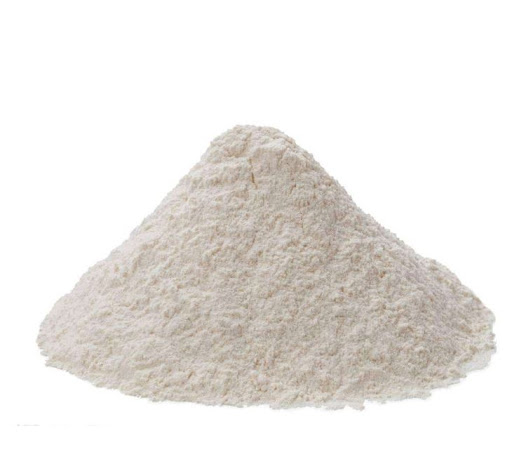 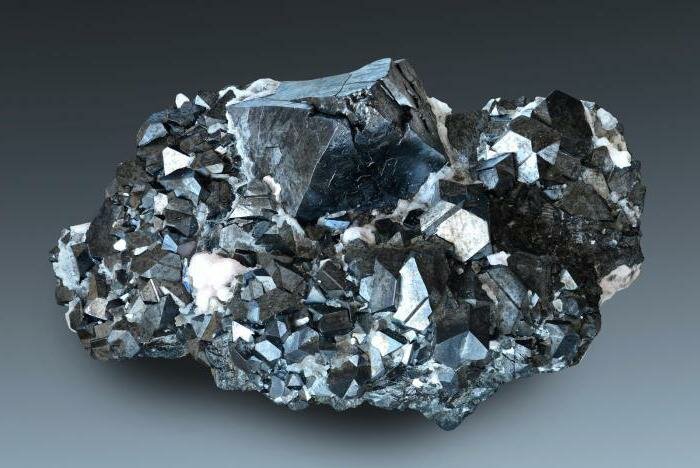 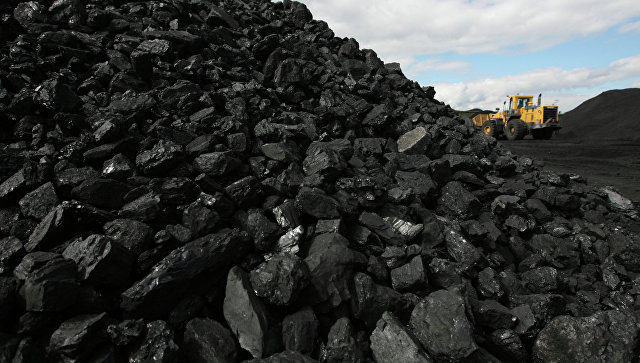 Italiya Respublikasi
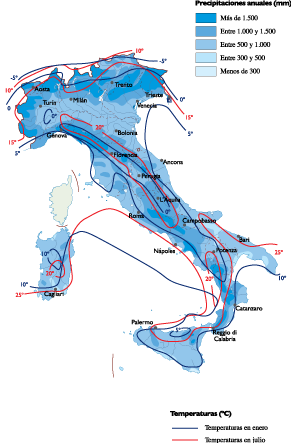 Italiyada, asosan, O‘rta dengiz tipidagi subtropik iqlim hukmronlik qiladi. Yozi issiq, qishi esa iliq, yog‘ingarchilik ko‘proq qish oylariga to‘g‘ri keladi. Alp tog‘lari Italiya hududini sovuq havo massalarining kirib kelishidan saqlaydi hamda dengizdan esadigan shamollarning yo‘lini to‘sib, yog‘inlarning tushishini kuchaytiradi.
Italiya Respublikasi
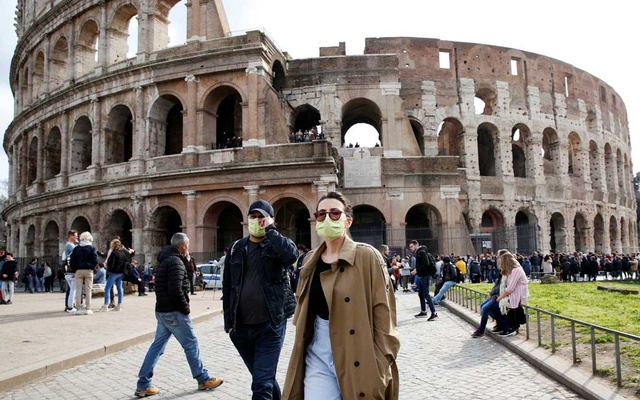 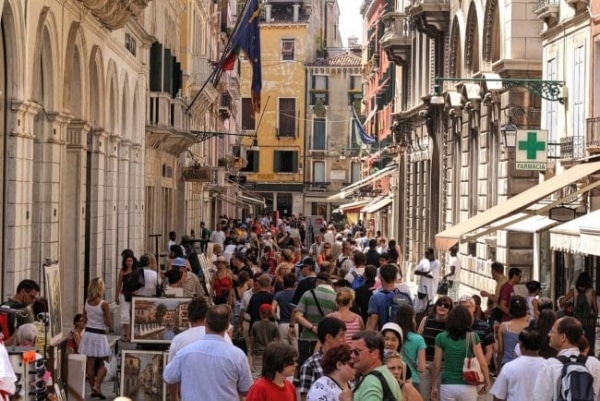 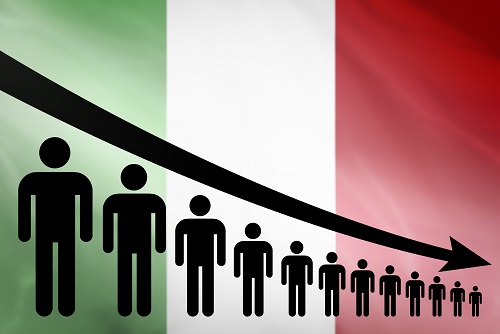 Italiya Respublikasi
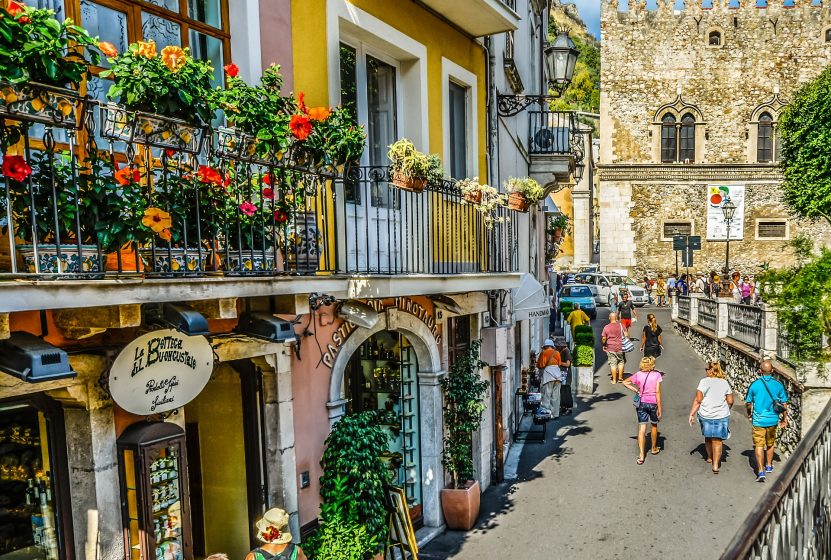 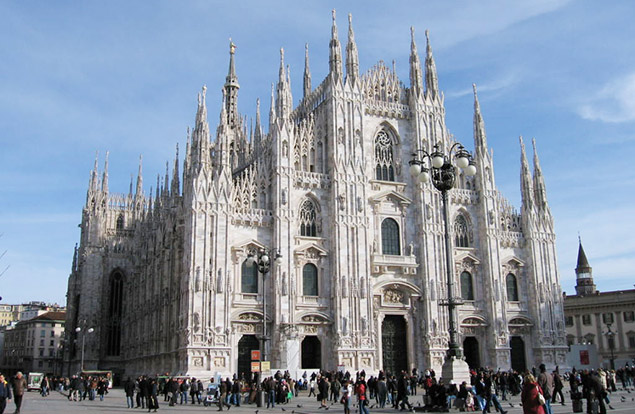 Italiya Respublikasi
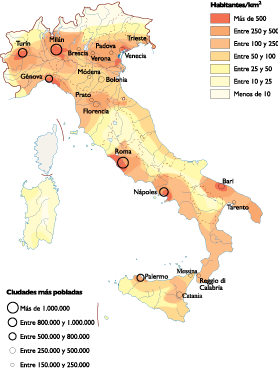 Aholi Italiyada ancha notekis joylashgan. Aholi eng zich joylashgan hudud Po daryosi oqib o‘tadigan Padan tekisligi hisoblanadi. Shuningdek, mamlakat janubidagi dengizbo‘yi hududlarida ham aholi ancha zich yashaydi. Tog‘li rayonlar va Sardiniyada aholi birmuncha siyrak joylashgan.
Italiya Respublikasi
Italiya Yevropadagi “Katta yettilik” guruhiga kiradigan 4 ta davlatlardan biridir. Biroq Italiyaning turli qismlarining iqtisodiy rivojlanganligida katta farqlar kuzatiladi.
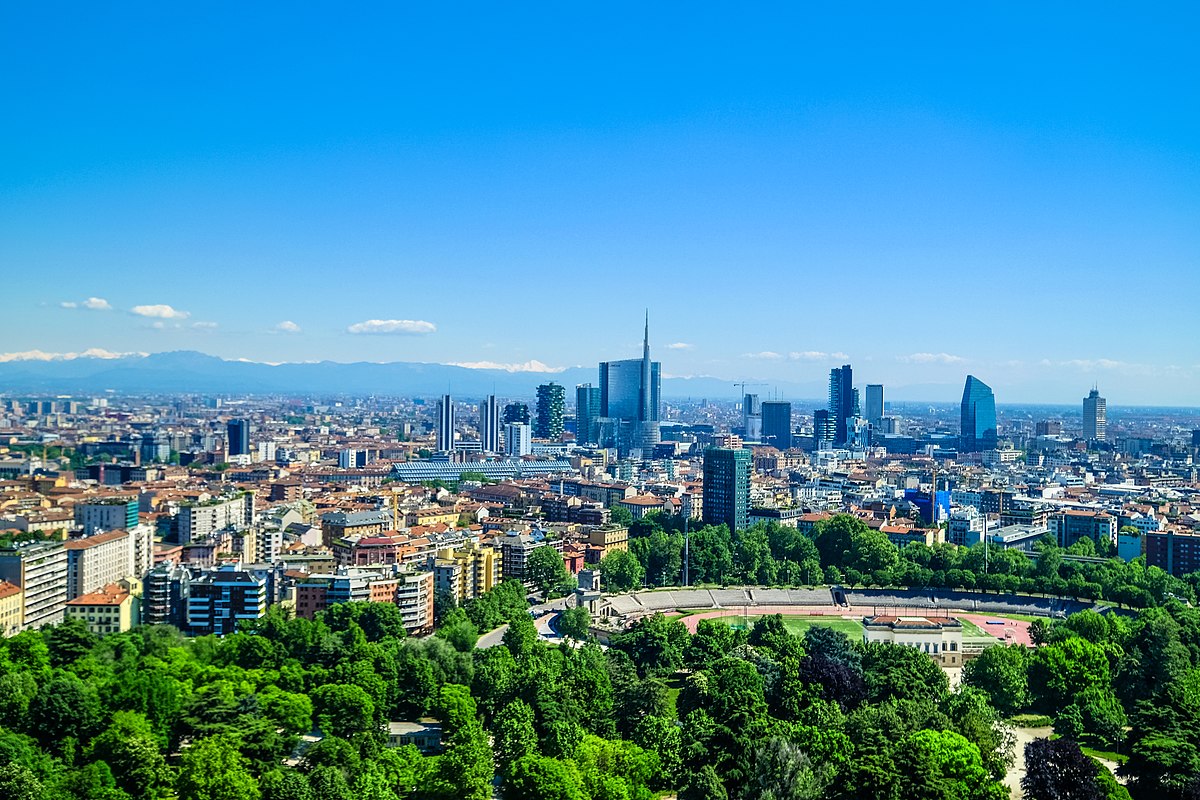 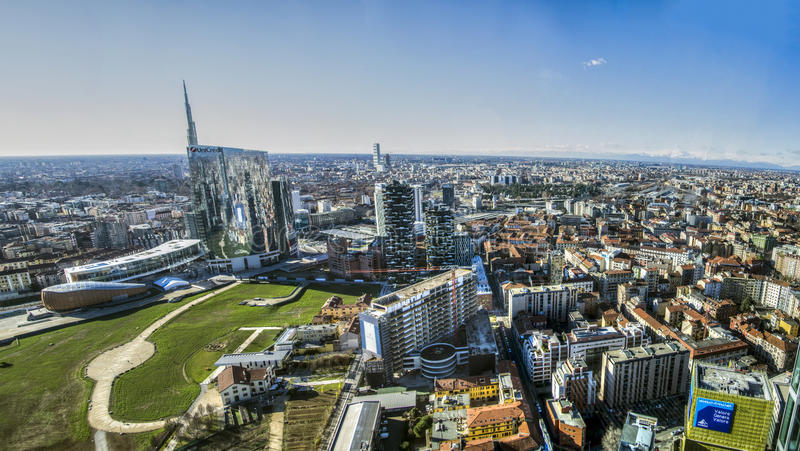 Italiya Respublikasi
Mamlakatning eng yirik va rivojlangan iqtisodiy markazlari uning 
shimolida joylashgan (Milan va Turin aglomeratsiyalari). Janubiy hududlari esa qoloq agrar iqtisodiyoti bilan ajralib turadi. Bunday keskin 
hududlararo ijtimoiy-iqtisodiy tafovutlar Italiyaning iqtisodiy geografik xususiyatlaridan biri hisoblanadi.
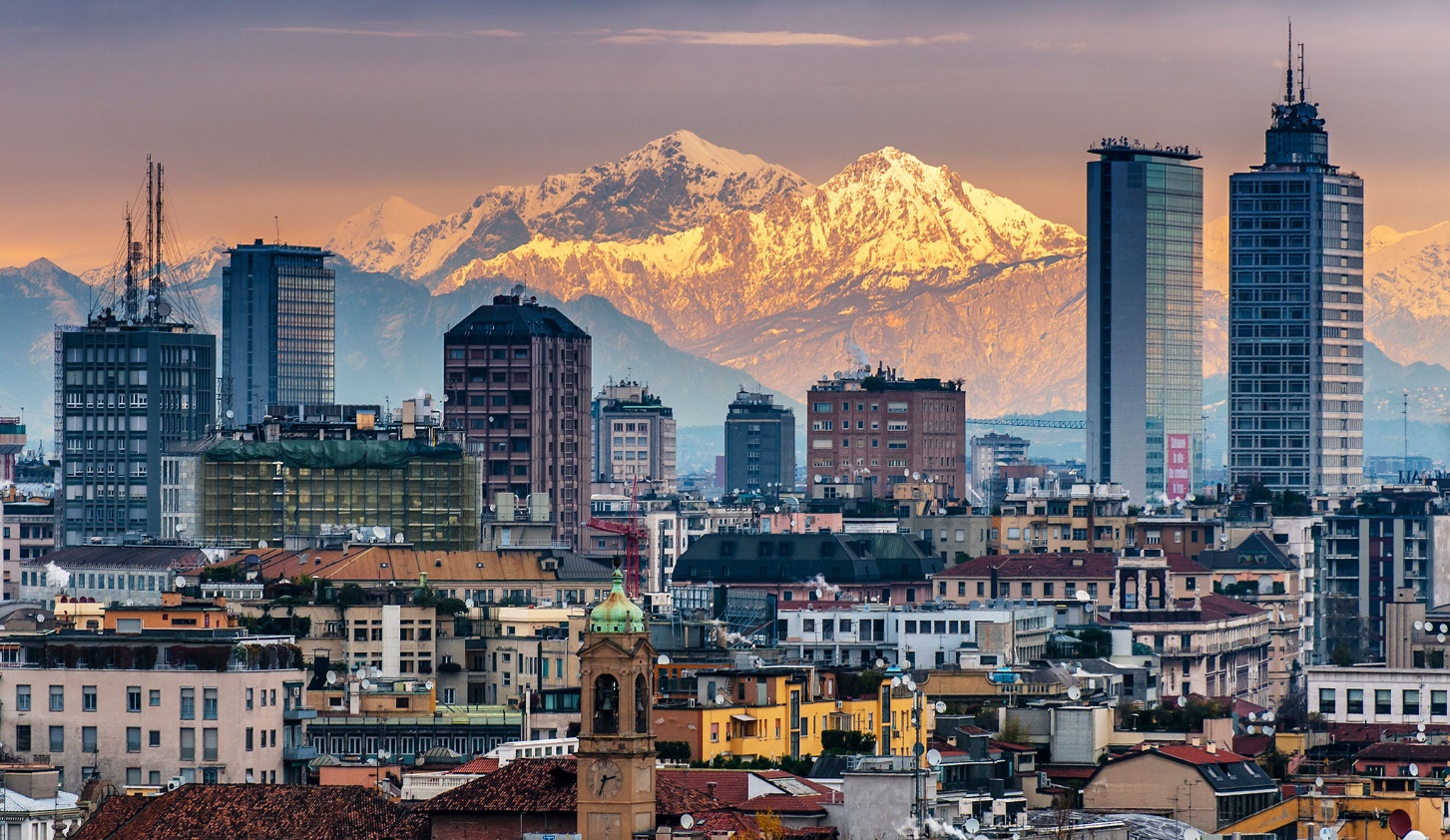 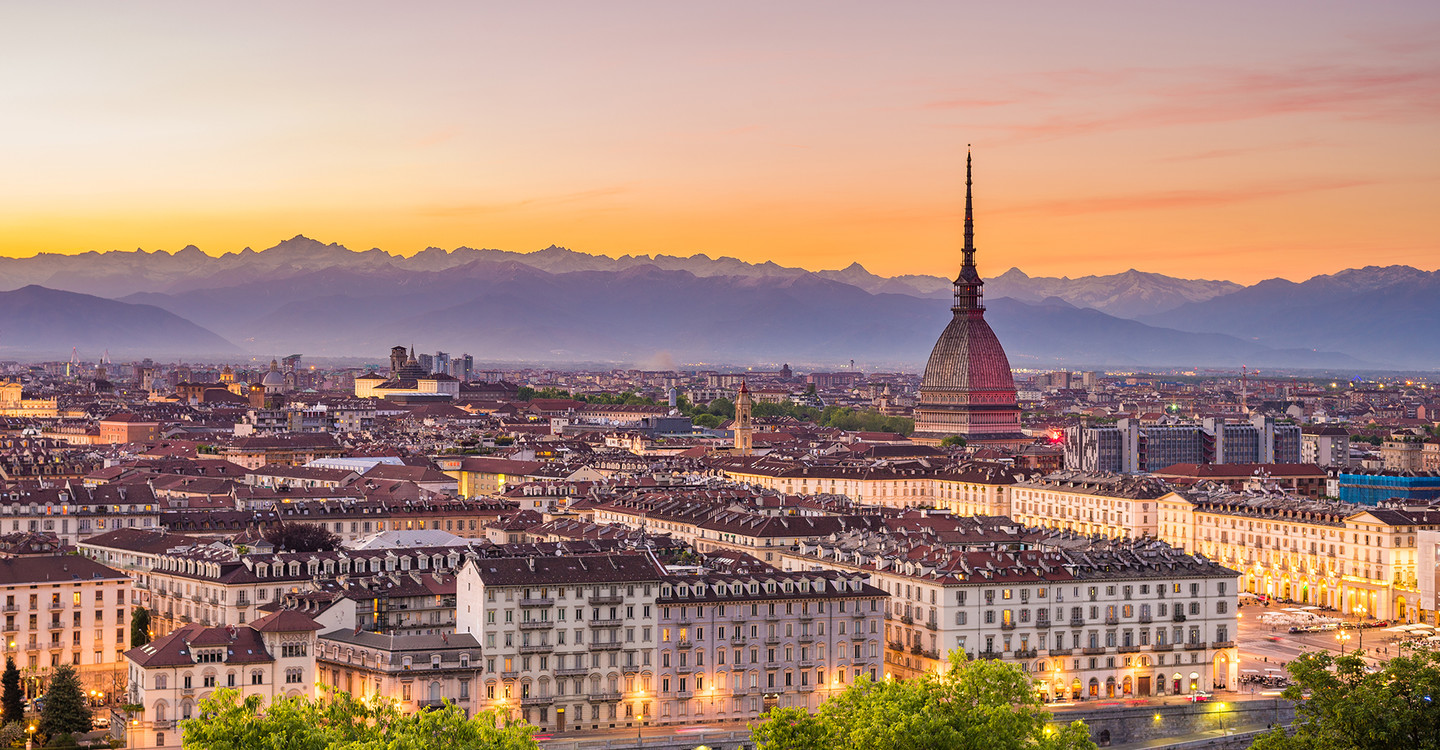 Italiya Respublikasi
ПРВ
Italiya sanoatining yetakchi tarmoqlari sifatida mashinasozlik (ayniqsa 
avtomobilsozlik va maishiy texnika ishlab chiqarish), kimyo, yengil va oziq-ovqat sanoatlari ajralib turadilar.
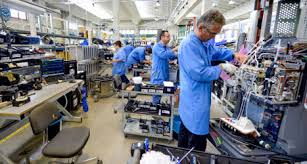 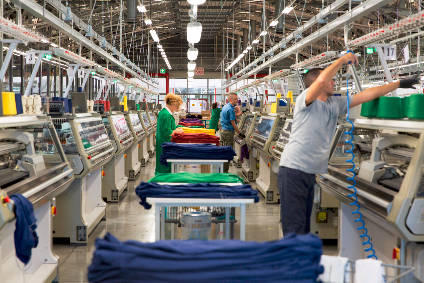 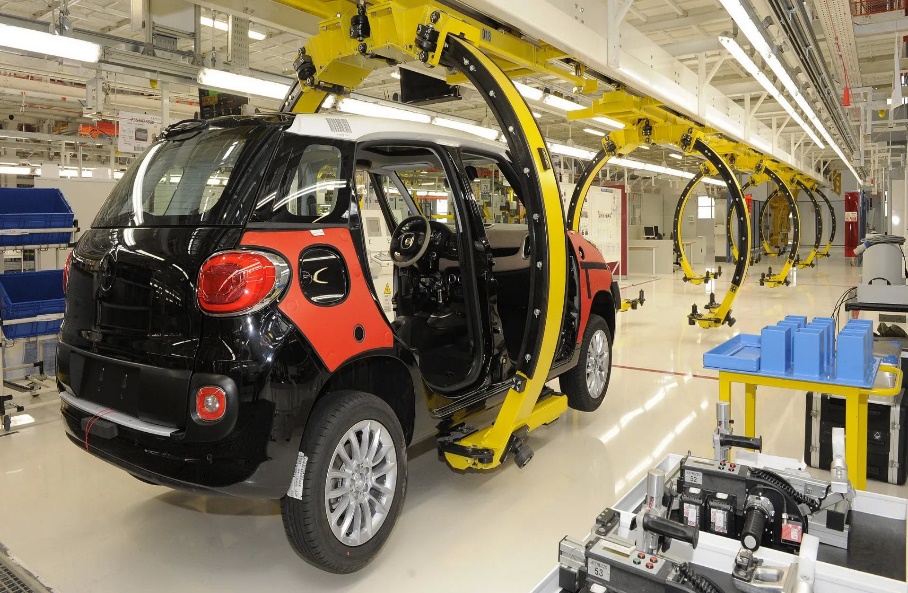 Mamlakat yengil avtomobil, motosikl, muzlatgich, velosiped, jun gazlamalari, kiyim-kechak, poyabzal, zaytun moyi, pishloq, vino, meva  va tomat konservalari kabi mahsulotlarning jahondagi eng ko‘zga ko‘ringan eksportyorlaridan biridir.
Italiya Respublikasi
ПРВ
Qishloq xo‘jaligi ko‘proq subtropik dehqonchilikka ixtisoslashgan. Italiya Yevropa va jahon miqyosida sitrus mevalari, uzum, pomidor va zaytun yetishtirish bo‘yicha alohida ajralib turadi.
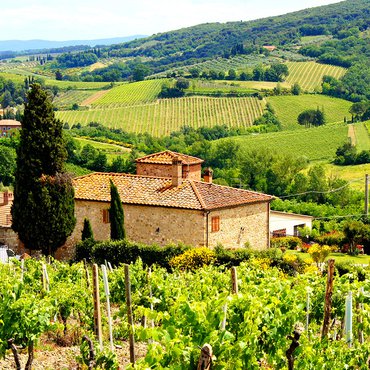 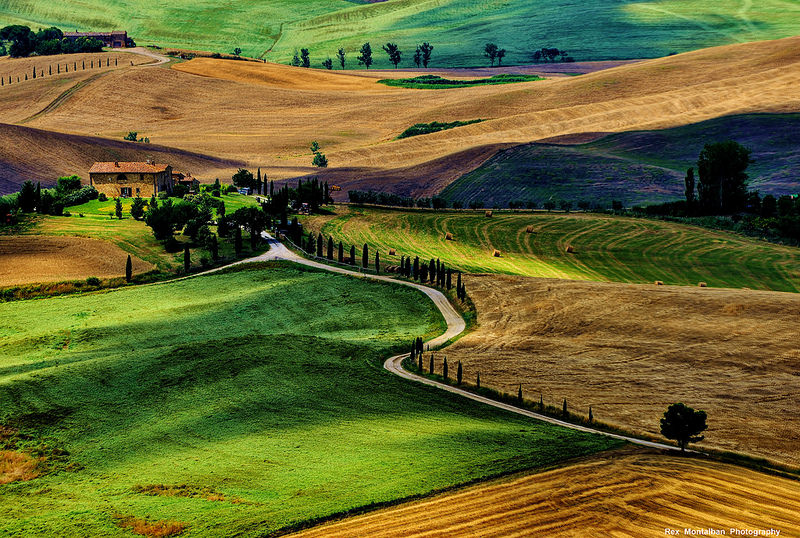 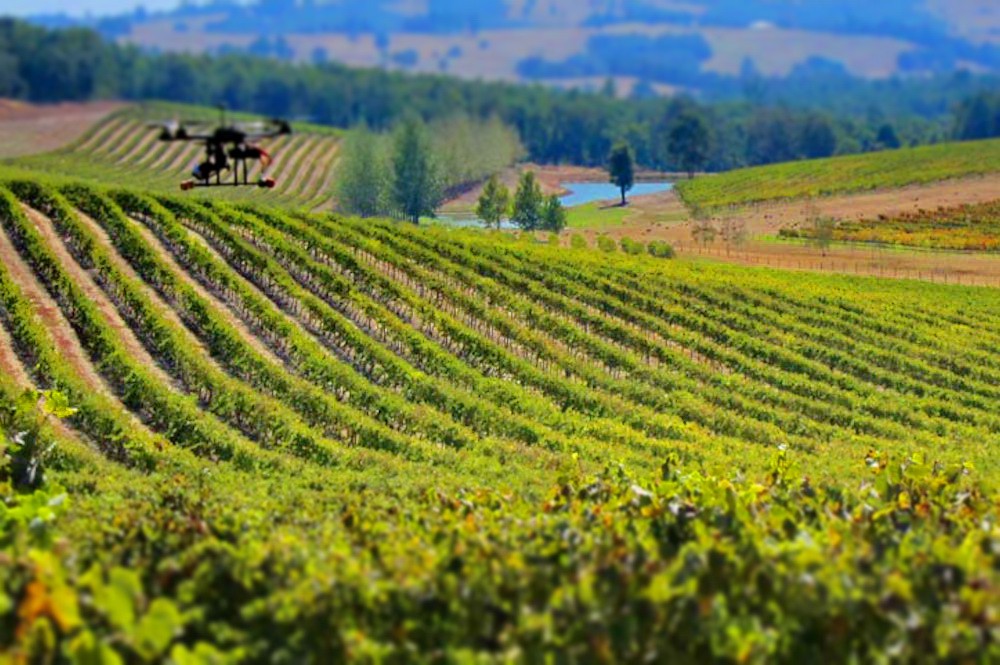 Italiya Respublikasi
Milliy iqtisodiyotning eng daromadli tarmoqlaridan biri turizm hisoblanadi, chunki yiliga Italiyaga o‘rta hisobda 50 million xorijiy sayyohlar tashrif buyuradilar.Turizmning bunday keng miqyosda rivojlanishiga Italiyaning tabiiy iqlim sharoiti, tabiatining go‘zalligi va albatta, madaniy merosining boyligi xizmat qiladi.
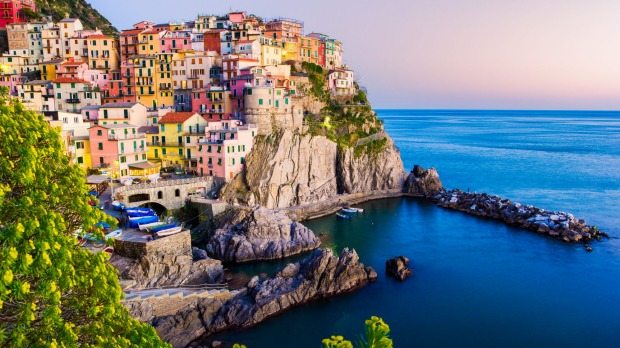 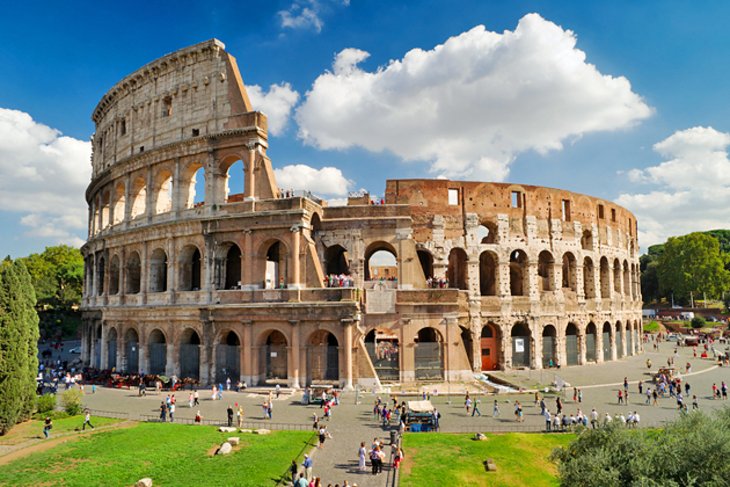 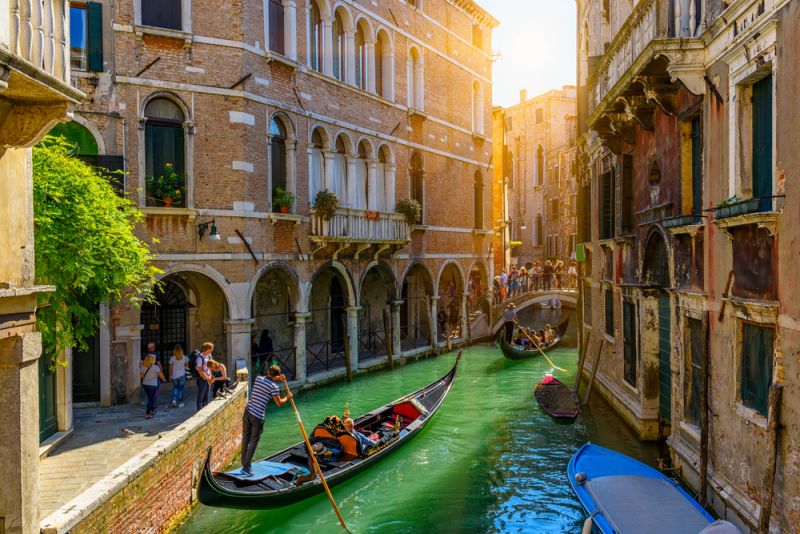 Italiya Respublikasi
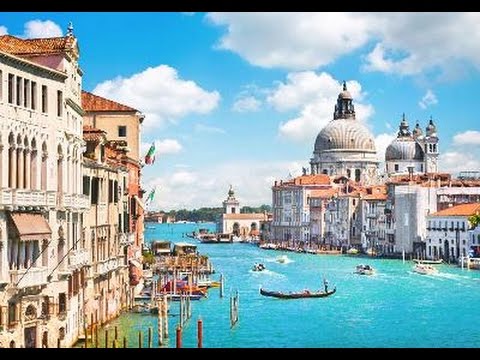 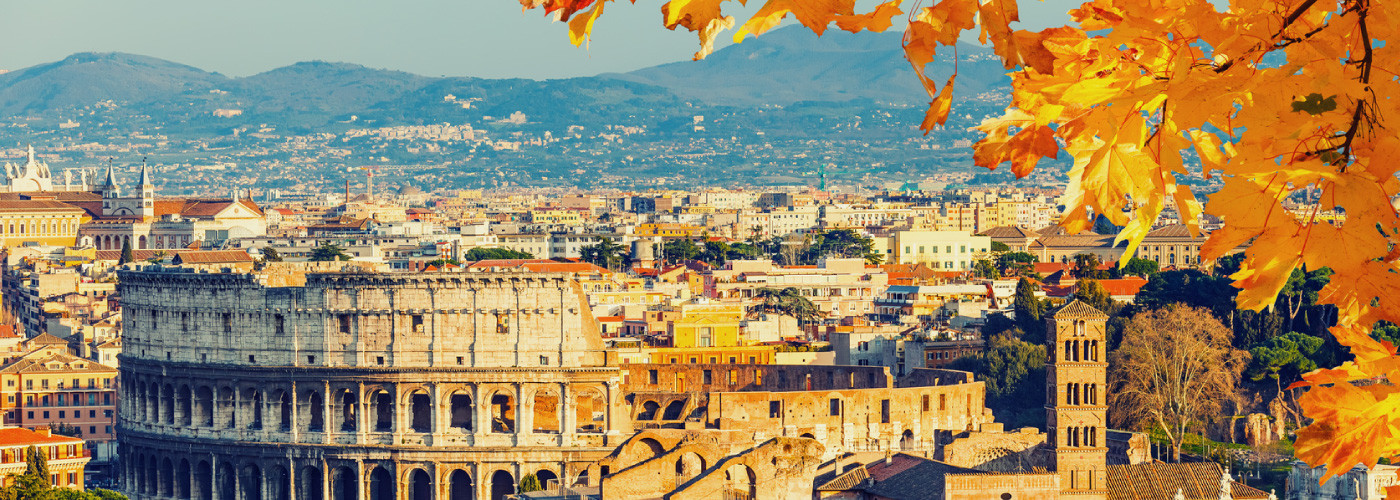 Mustahkamlash
Italiya Respublikasi Yevropaning qaysi qismida joylashgan?
Janubida
2. Siyosiy-hududiy jihatdan Italiya nechta hudud (provinsiya)dan iborat?
20 ta
3. Italiyaning shimolida qaysi tog‘ joylashgan?
Alp tog‘lari
4. Italiyadagi eng yirik daryo qaysi? 
Po daryosi
5. Italiyadagi eng yirik shahar aglomeratsiyalari qaysilar?
Milan, Rim, Turin, Neapol shaharlari
6. Italiya sanoatining yetakchi tarmoqlari qaysilar?
Mashinasozlik, kimyo, yengil va oziq-ovqat sanoatlari
7. Italiyaning “osmon ostidagi muzeylar”i qaysi shaharlar?
Rim, Milan, Neapol, Venetsiya, Florensiya, Genuya, Parma, Piza, Verona
Mustaqil bajarish uchun topshiriqlar
1. Darslikdagi “Italiya Respublikasi” mavzusini o‘qing.
2. Italiyaning geografik joylashuvida qulay va noqulay tomonlari nimalardan iborat ekanligini daftaringizga yozing.
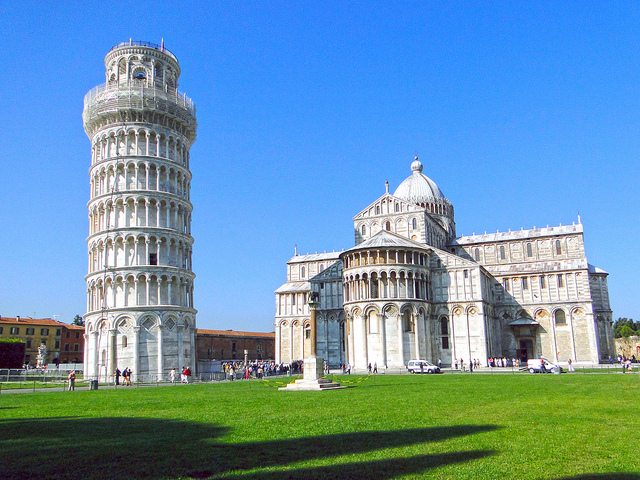 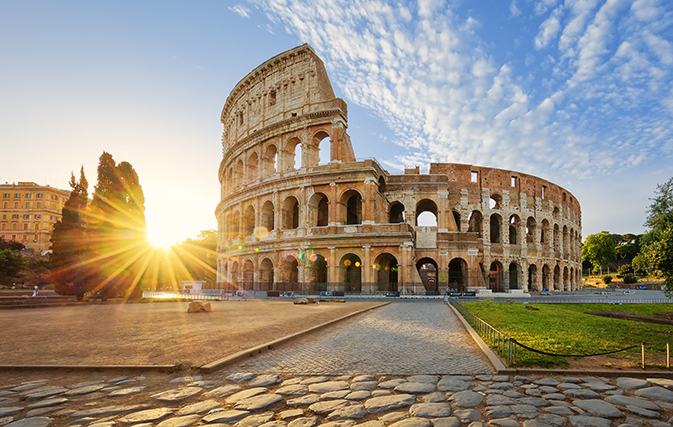